Environment, Safety and Health
Victor Kuchler	
DOE Independent Project Review of PIP-II
15 November 2016
Speaker Background
Victor Kuchler
Engineer V
39 Years at Fermilab 
Facilities Management and Conventional Design for both 	Fermilab and International Projects
Primary Responsibility for the PIP II Project to oversee the 	NEPA Compliance Process
2
V Kuchler | DOE IPR
11/15/2016
Outline
This talk will address Item 5 of the Review Charge, 	Environment, Safety and Health
PIP II NEPA Compliance Process
Overview and Current Status
Schedule
Additional Wetland Considerations
Conclusions
PIP II Injector Test at Cryomodule Test Facility (CMTF)
Scope
ES&H Requirements
Conclusions
3
V Kuchler | DOE IPR
11/15/2016
Project Site Overview
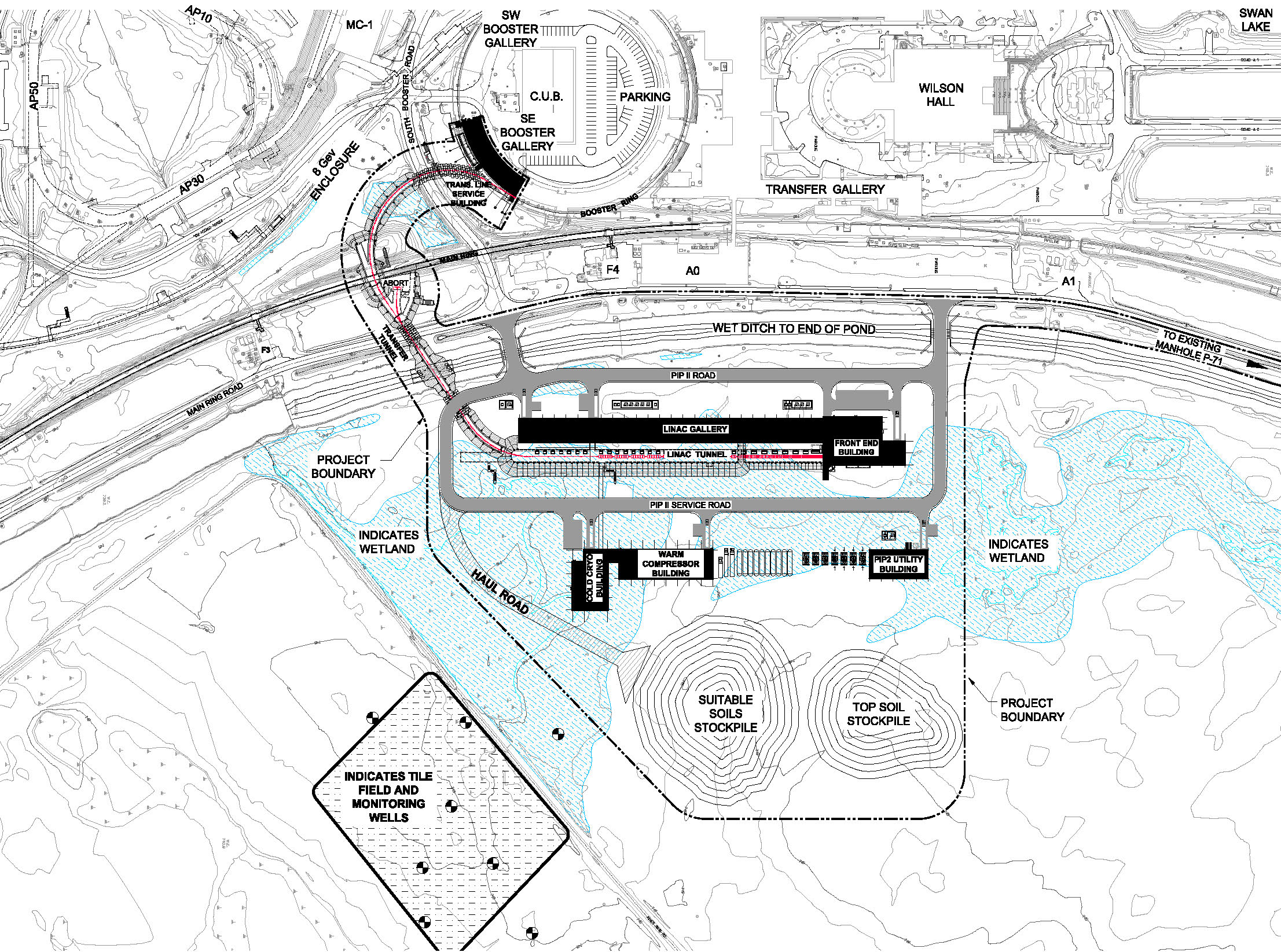 4
V Kuchler | DOE IPR
11/15/2016
PIP II NEPA Compliance Process
PIP II NEPA Overview and Current Status
PIP II Mission Need Statement  -  Approved, September 2015
Fermilab Environmental Review Form (ERF)  - Completed, February 2016
Continue site specific design to minimize Environmental Impact and 	Required Wetland Mitigation  -  On-going
New Wetland Delineation Report  -  Completed, July 2016
Develop Environmental Evaluation Notification Form (EENF)  -  Draft EENF 	Completed, October 2016

Submit EENF to DOE Fermilab Site Office  -  Pending available funding for 	Environmental Assessment
Complete Environmental Assessment (EA)
Complete Wetland Mitigation
Develop Application for Permit from the US Corps of Engineers
Receive “Finding of No significant Impact” (FONSI)
5
V Kuchler | DOE IPR
11/15/2016
PIP II NEPA Compliance Process
PIP II NEPA Schedule
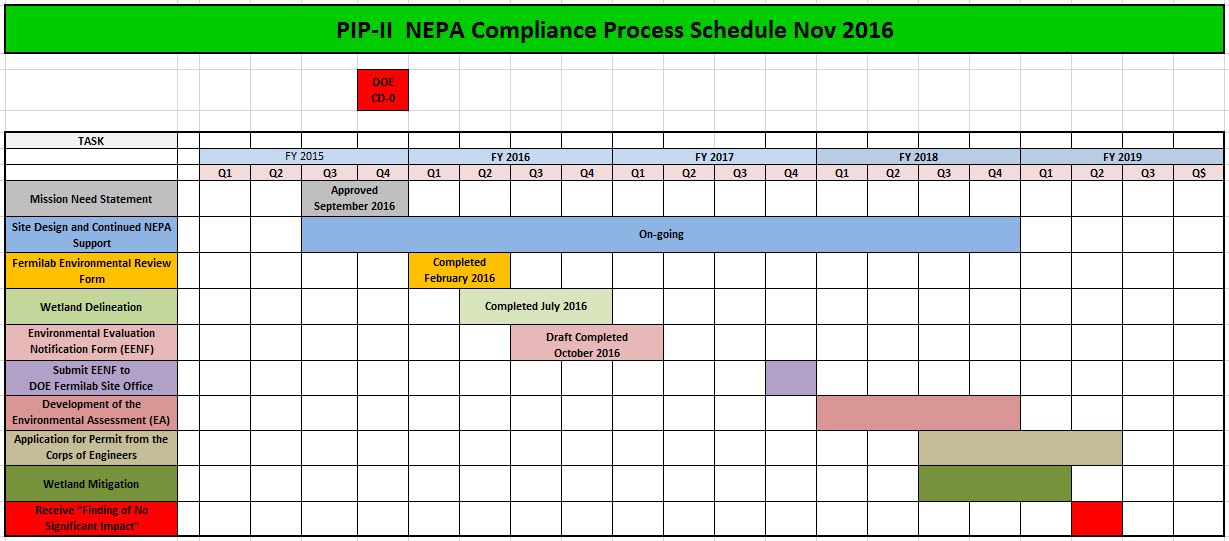 6
V Kuchler | DOE IPR
11/15/2016
PIP II NEPA Compliance Process
PIP II NEPA Additional Wetland Considerations
Fermilab is currently pursuing a request to the US Corps of Engineers (COE)
A number of areas on the Fermilab site are isolated wetlands and do not flow 	into waters of the state
All of the wetlands affected by the PIP II Construction fall into this category
Fermilab will request a determination from the US COE that these wetlands 	are “Non-Jurisdictional”
This would simplify the NEPA Compliance Process significantly
Wetland mitigation would not be required
A US COE Permit may not be required
Determination Request Process
Fermilab will develop a Report describing the reasons for the Determination Request  -  In-Progress, completion expected November 2016
Submit request documentation to DOE Fermilab Site Office  -  Est. November 	2016
DOE FSO to submit request documentation to US COE  -  Est. December 2016
US COE evaluation and determination  -  Est. December 2017
7
V Kuchler | DOE IPR
11/15/2016
PIP II NEPA Compliance Process
PIP II NEPA Conclusions
All aspect of the NEPA Compliance process that can be completed, have been 	completed at this point
FY 17 Budget constraints will delay efforts to initiate the development of the 	Environmental Assessment
When sufficient funding has been identified to proceed with the Environmental 	Assessment the EENF will be submitted to the DOE Fermilab Site Office
8
V Kuchler | DOE IPR
11/15/2016
PIP-II Injector Test at the Cryomodule Test Facility
Scope:
A CW H- source delivering 5mA at 30 keV : Installed
A CW RFQ operating at 162.5 MHz, delivering 5 mA at 2.1 MeV : Installed
2 SRF Cryomodules capable of accelerating 2 mA at 25 MeV : FY 2018
Beam Dump for 2 mA at full beam energy :  FY 2019
Utilities and Shielding : As required as configuration changes
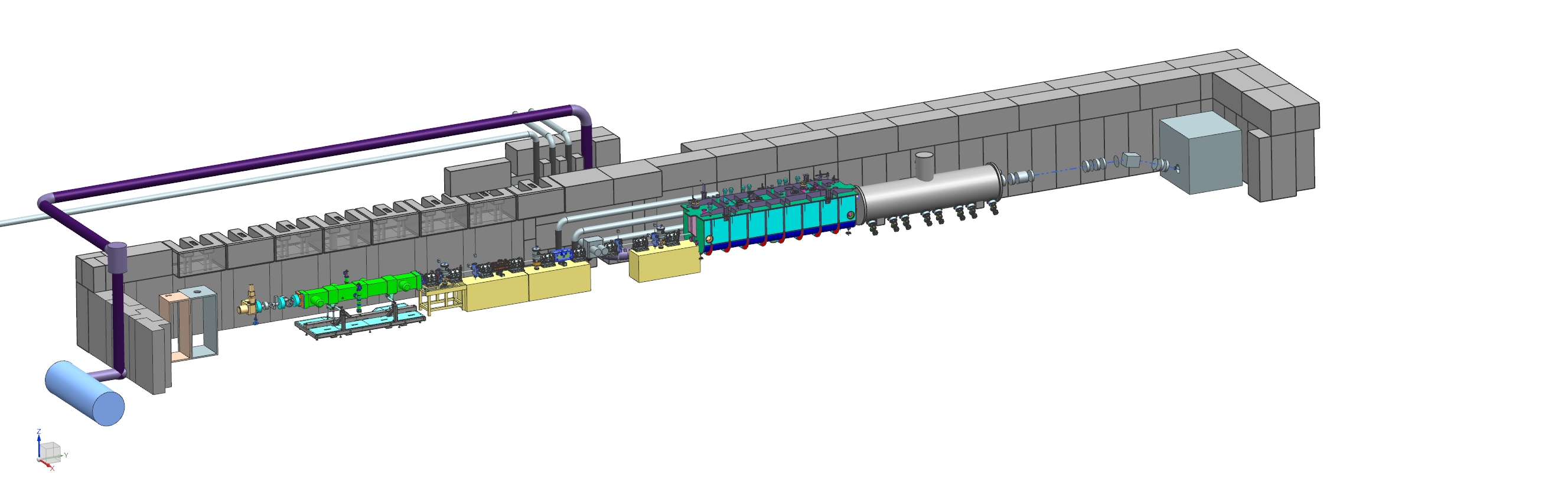 Beam Dump
SSR1
FY 2019
HWR
FY 2018
MEBT
CW RFQ
FY 2017
P Derwent
CW H- Source
9
V Kuchler | DOE IPR
11/15/2016
PIP-II Injector Test at the Cryomodule Test Facility
ES&H Requirements
Test accelerator is contained inside a single room enclosure with no 	extractable beamlines,  There is a single entrance labyrinth (north end), with 	an emergency exit labyrinth (south end) for Life Safety reasons.
We requested an exemption from DOE Order 420.2c, Accelerator Safety 	Order for this facility and it was granted.
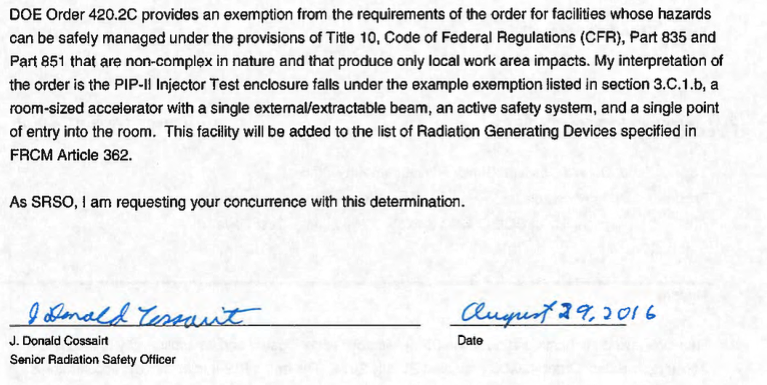 P Derwent
10
V Kuchler | DOE IPR
11/15/2016
PIP-II Injector Test at the Cryomodule Test Facility
ES&H Requirements Cont.
Enclosure and operation is covered under Title 10, Code of Federal 	Regulations, Part 835.  
We will treat the enclosure and internal accelerator as a radiation 	generating device following Fermilab Radiation Control Manual 	requirements. 
including radiation safety interlocks (Oct 2016)
We will continue to review and approve accelerator operations 	through the laboratory Operational Readiness Clearance (ORC) 	process.
Chief Accelerator Officer Signs off on the ORC
Have prepared a Safety Analysis Document for 2.1 MeV operation 	(PIP-II DocDb #40)
updates are in progress to address radiation assessment and safety interlocks
John Anderson (ESH&Q) is the assigned Senior Radiation Safety Officer
P Derwent
11
V Kuchler | DOE IPR
11/15/2016
PIP II Injector Test at the Cyromodule Test Facility
Conclusions
The ES&H Requirements for the PIP II Injector test are identified and well 	understood and will continue to be implemented as the installation of 	equipment continues over the next three years
A review and approval process is established and will be followed as the 	Injector becomes fully assembled and operational
The Senior Radiation Safety Officer, John Anderson, will oversee and approve 	the progress of the full PIP II Injector test installation
Documentation for the PIP II Injector test will continue to be updated as 	installation continues
12
V Kuchler | DOE IPR
11/15/2016